North West CIPFA Student Network

NW:CSN
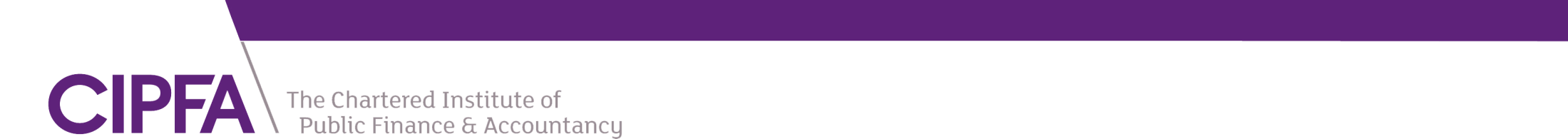 CIPFA Regions
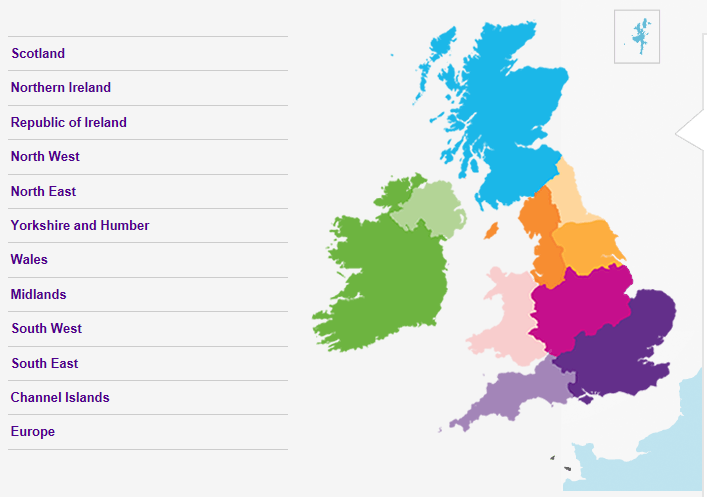 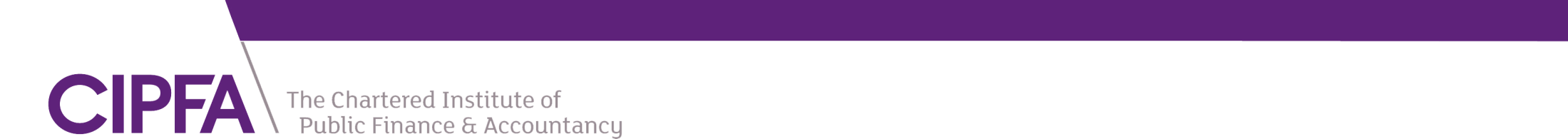 CIPFA North West Regional Society
Society Council
Northern and Southern Members Groups
Audit, Risk & Governance Group
Senior Management Group
Student Network
What is the North West CIPFA Student Network?

“The purpose of the CIPFA Student Network is to give students globally a voice within CIPFA, working with and challenging CIPFA on behalf of all students to enhance the student experience”
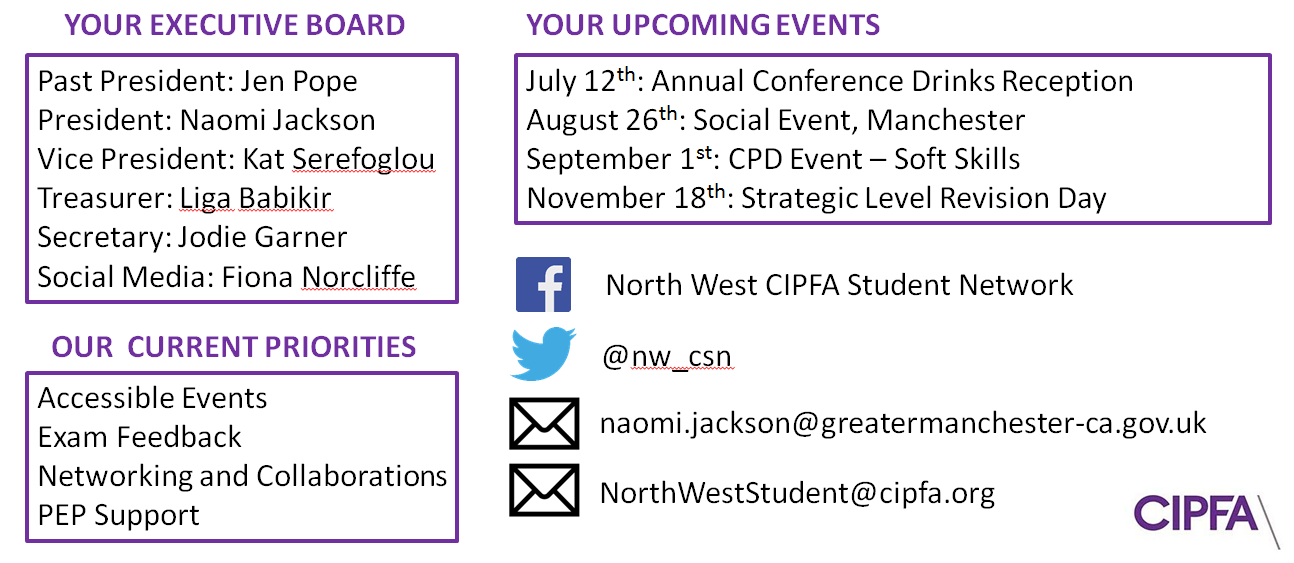 Volunteering with NW:CSN
Provide support to students
Bring about positive changes
Promote NW:CSN
Represent the Student Network at regional events
Meet like-minded individuals
Shows your commitment as a finance professional
Builds confidence and develops skills
Contribute to the regional development plan
Highly rewarding
NW:CSN – An overview of the past 12 months
Upcoming events
Soft Skills Day

Excel Training Day

Strategic Level Revision Day

Community Days (monthly)

Sixth Form Business Games

Annual General Meeting
Annual General Meeting (AGM)
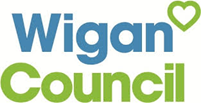 This year’s AGM will be hosted at Wigan Council:

Friday 2nd March 2018
AGM from 1:30 – 4pm
With lunch served from 12:45
Wigan Council – Wigan Town Hall
Library Street, WN1 1YN

Please contact us on NorthWestStudent@cipfa.org for further information if you wish to attend
For further information about anything in this presentation or if you would like to volunteer please get in touch:
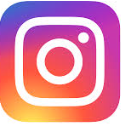 @nw_csn
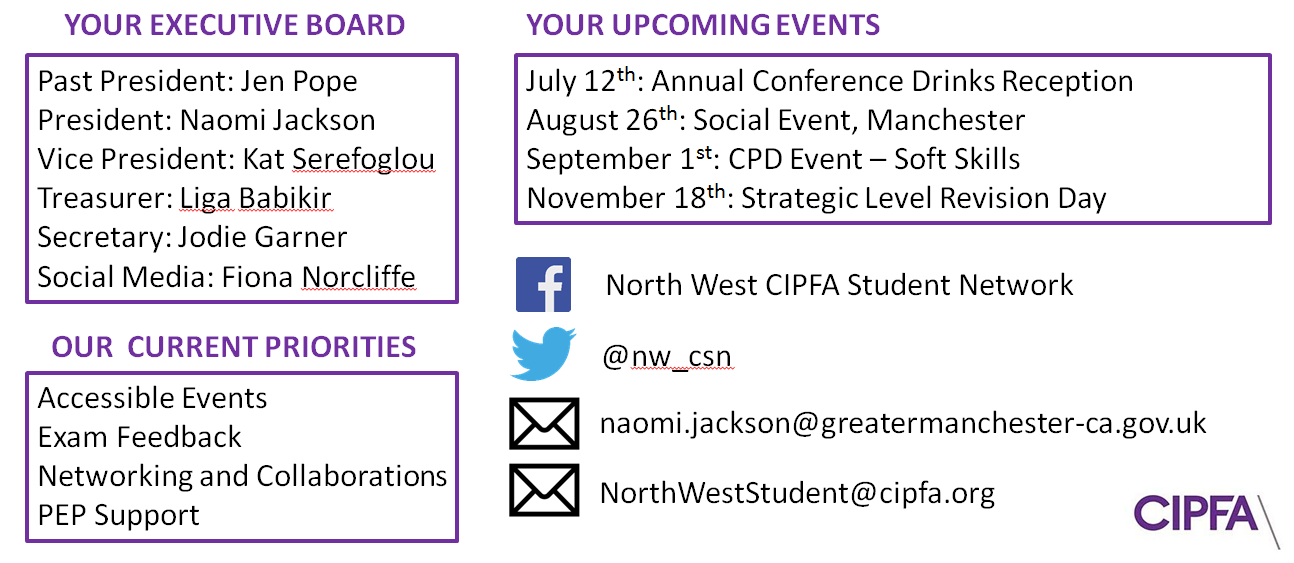